Phones, Gambling & Our Brain
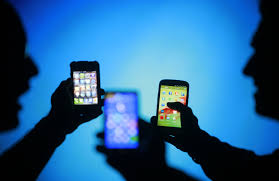 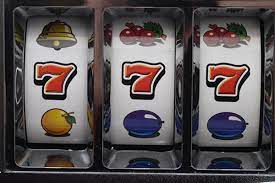 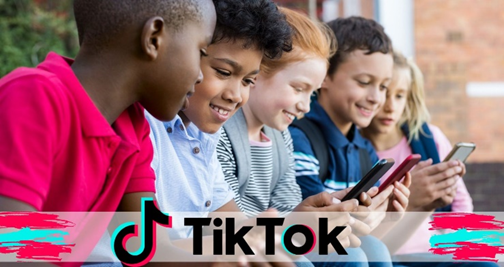 Potential Risks in our Digital World
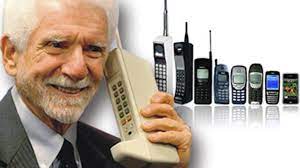 12.50 a Carton?!
What is This?  LOL!!
Of that 2.5 hours, the average person will spend nearly an hour - 53 minutes - on Instagram alone. And there’s an endless stream of images to scroll, with 50,000 new photos uploaded every minute. 
And it’s that habit of endless scrolling, studies show, that results in information overload - an kind of paralysis that impacts the motivational system of the brain. The sheer quantity of information at our fingertips is processed at a deep level as a threat. As a defense, we avoid engaging in any meaningful way. Instead, we skate along on the surface. We “surf” rather than “dive.”
Add to this the fact that we react to an image 60,000 times faster than we do to a written word - and it’s clear that we are tapping into a new style of brain activity.
What makes Instagram so pleasurable? The answer, in a word, is “dopamine” - the happiness chemical secreted by the brain when we receive “likes” and followers and compliments or simply view attractive images.
Instagram was purposely designed to activate deep human needs: social interaction, acceptance and approval. (Its founders were students at the Stanford Persuasive Tech Lab - enough said?)
At the same time, it also seems to ramp up our worst fears and vulnerabilities - magnifying the risk of bullying, FOMO, social anxiety and “upward comparison” (the tendency to measure oneself against an ideal, typically resulting in lowered self regard).
And here’s a fun fact. Eighty percent of the output on Instagram is “self-reference” - in other words, people talking about themselves. That’s more than twice the rate found in real-life conversations. So exactly how “social” we really are on social media is an interesting question in itself.
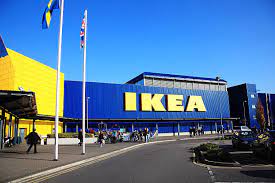 IKEA EFFECT?
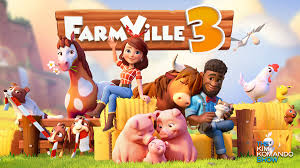 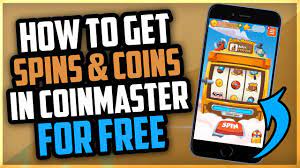 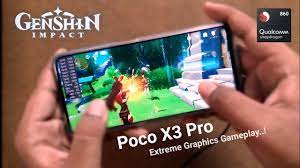 What We Do Know
The weak and erratic microwave radiation from cell phones and tablets cannot directly break the bonds that hold molecules together, but it does disrupt DNA, weaken the brain’s protective barrier, and release highly reactive and damaging free radicals.
Other research has been carried out by the United States’ National Institute of Drug Abuse. The organization’s director, Dr. Nora Volkow, finds that just 50 minutes of exposure to cell phone radiation in adult males directly alters the production of glucose – the brain’s main fuel.
Why do people game?
Escape/Explore – Sell additional content (online)

Socialize – Sell customized items for expression

Competition – Sell advantage (Pay to win)

Achievement – Sell progress (leveling up)

It’s easy to love a world where 
Improvement is guaranteed!
Intermittent Reinforcement at WorkRewards (Reward circuitry payoff)Unpredictable (Not sure when or what)Ongoing (Pursued Constantly)
Rewards & DopamineSensory Tsunami
The 3 main influencers of the sustained behavior are:

Rapid
Solitary
Continuous 
ie, Slot machines, Video Poker, video games, arcade games, Tik Tok
… and OUR PHONES!!!!!!
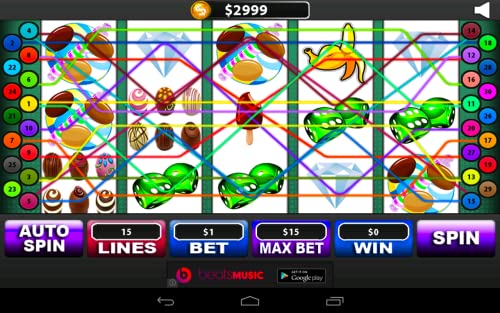 Don’t charge your phone near your bed.
Want to know the best way to keep your kids off their phones too much? Don’t allow them to charge their phones in their bedroom. 
Want to know a great way to keep yourself off your phone? Don’t charge it in your bedroom. 
Many of the negative effects of overuse (poor sleep, hindered communication and intimacy) can be eliminated by keeping your cell phone out of your bedroom. As with many of the items on this list, this is a principle I’ve found personally helpful.
Put your phone away when you walk in the door.
Christopher Mims writes a weekly technology column for The Wall Street Journal—a job that certainly requires the use of tech on a consistent basis. His simple and proven way to keep life in healthy balance with his cell phone is to put it in a kitchen cabinet at the end of the workday. In his words, “The more you physically remove the phone, the more you can build a habit of having some ability to ignore it when it’s on your person.”
When you finish your day of work, put your phone in a drawer or cabinet. This is a helpful practice for all people, but I think it is especially important if you have kids or a spouse at home in need of our undivided attention.
Change Phone Settings to Create Friction
Turn off notifications 
Set screen to black-and-white 
Remove distraction-based apps from your home screen 
Set a longer passcode 
Use airplane mode
Turn on do not disturb
I believe turning off notifications is something everyone should do regardless of how habitual their cell phone use is. Just because someone in the world wants to text you, email you, or tag you in a post on Facebook doesn’t mean they deserve your attention. My cell phone screen is not currently set to grayscale, but I have found that setting helpful in the past.
Get Phones out of the Classroom!!!!
65% of schools saw an improvement in academic performance
74% of schools saw an improvement in student behavior
83% of schools saw an improvement in student engagement in the classroom
Get Phones out of Classroom!!!!
Test scores improve nearly 7% when phones are removed from classroom
Low achieveing (at-risk) students experienced a 15% increase in test scores


The results suggest that low achieving students are more likely to be distracted by the oresence of cell ohones in the classroom, while high achievers can focus better in the classroom despite the presence of cell phones. Banning cell phones could be a low-cost approach for schools to reduce educational inequality.

2021 Rutgers University Study of 75 New Jersey high schools
KIDS ARE Super tech savvy
Spycalc & kyms
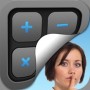 What’s the Connection???
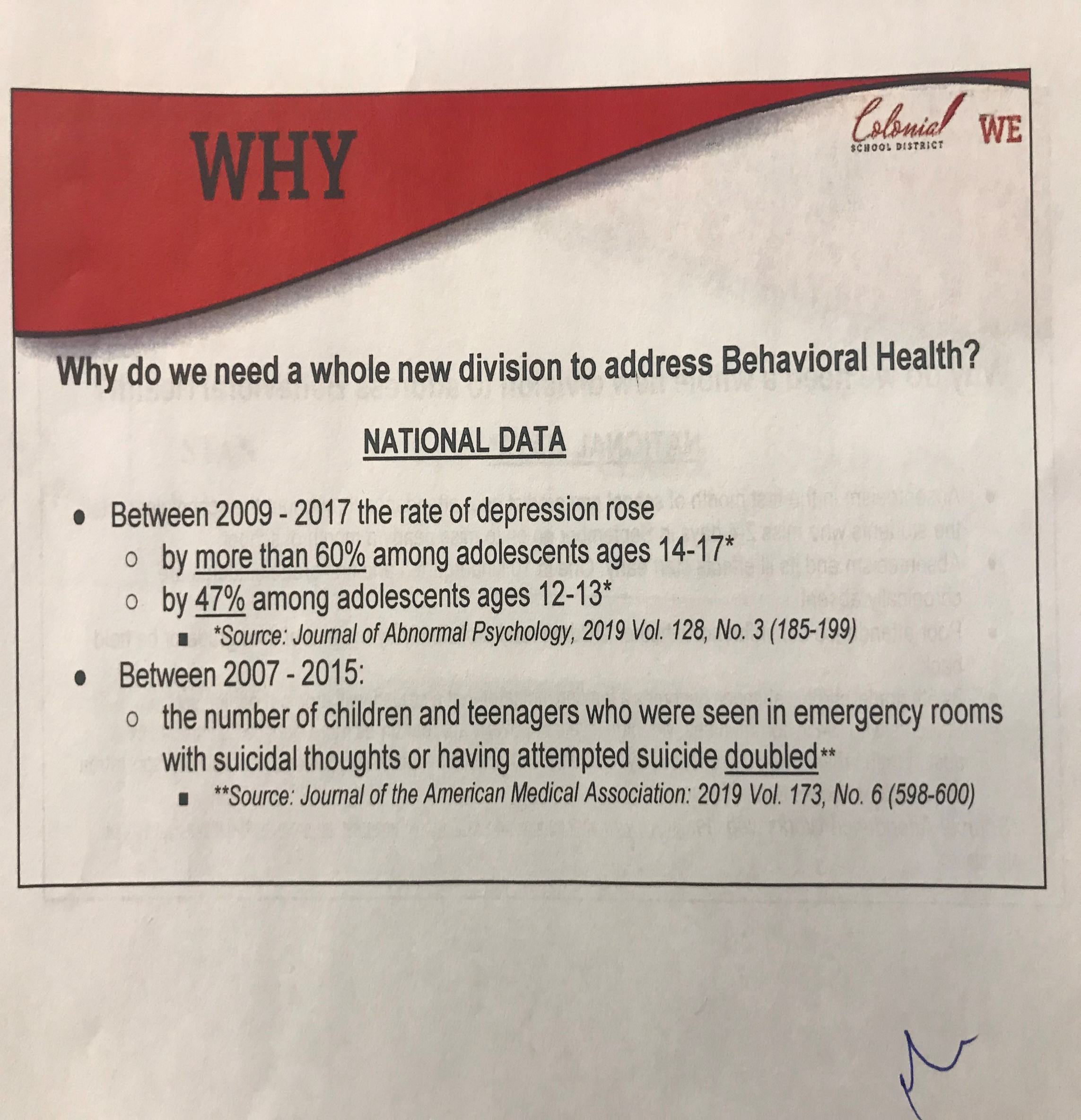 Have you ever failed to control or cut back on your gaming activity?2021-22 school year survey of 1,500 Delaware MS & HS Students
How many hours per day do you play video games?2021-22 school year survey of 1,500 Delaware MS & HS Students
Yes, More Apps
Space. Set goals and track your daily progress to manage your habits.
Forest. ($1.99) Stay focused, be present. Forest is a beautifully designed app that brings gamification to productivity and results in real trees being planted based on your personal phone use habits. 
Moment. Through short, daily exercises, Moment helps you use your phone in a healthy way.
Flipd. Lock away distracting apps for complete focus.
Screentime. Set daily usage limits on your phone or specific apps.
BARK
Tools & Resources
ocoeees.ocps.net (Parents manual)
Bark.com  (Smartphone monitoring)
Gamequitters.com (gaming help)
Parentaltools.org (Parents manual)
DCGP has trained staff to assist individuals and families with video gaming and gambling disorder
888-850-8888
Prevention is Key to Mitigate Risk
Technology is moving fast and is largely unregulated so Delaware Council on Gambling Problems (DCGP) seeks to keep people informed of the potential dangers found within the apps they use and the games they play
DCGP provides presentations (usually over 2 days) in high schools and middle schools to make students aware of the blurred lines between gaming and gambling
DCGP also provides tailored presentations for any interested parties – including Behavioral Health professionals and staff
Contact me to schedule a presentation 
 John Schmidt
Prevention Services Coordinator for Youth
Cell-302-513-7177
jschmidt@dcgp.org